Writing Workshop
By: Matthew Larson
Capitalization
Used for the….
First letter of a sentence
Proper Nouns
I
Punctuation
.
Added after a complete thought to mark the end of a sentence
?
Added at the end of a question
: 
Added before listing something
;
Just don’t use these, ok?
,
Used to separate lists, introductory phrases
Don’t use more than 1 per sentence unless making a list
Paragraphs
Used to separate ideas
No limit on how many you can use per paper
TIP TOP PARAGRAPHS
Start a new paragraph when…
TIme changes
Place changes
TOpic changes
Person changes
Paragraphs
Your turn
The Happy Prince By Oscar Wilde
Look at the following paragraph
Determine where it should be broken up
4 different paragraphs
Know WHY you break it up there
“Far away,” continued the statue in a low musical voice, “far away in a little street there is a poor house. One of the windows is open, and through it I can see a woman seated at a table. Her face is thin and worn, and she has coarse, red hands, all pricked by the needle, for she is a seamstress. She is embroidering passion-flowers on a satin gown for the loveliest of the Queen’s maids-of-honour to wear at the next Court-ball. In a bed in the corner of the room her little boy is lying ill. He has a fever, and is asking for oranges. His mother has nothing to give him but river water, so he is crying. Swallow, Swallow, little Swallow, will you not bring her the ruby out of my sword-hilt? My feet are fastened to this pedestal and I cannot move. “I am waited for in Egypt,” said the Swallow. “My friends are flying up and down the Nile, and talking to the large lotus-flowers. Soon they will go to sleep in the tomb of the great King. The King is there himself in his painted coffin. He is wrapped in yellow linen, and embalmed with spices. Round his neck is a chain of pale green jade, and his hands are like withered leaves.” “Swallow, Swallow, little Swallow,” said the Prince, “will you not stay with me for one night, and be my messenger? The boy is so thirsty, and the mother so sad.” “I don’t think I like boys,” answered the Swallow. “Last summer, when I was staying on the river, there were two rude boys, the miller’s sons, who were always throwing stones at me. They never hit me, of course; we swallows fly far too well for that, and besides, I come of a family famous for its agility; but still, it was a mark of disrespect.”
Where do we break it?
“Far away,” continued the statue in a low musical voice, “far away in a little street there is a poor house. One of the windows is open, and through it I can see a woman seated at a table. Her face is thin and worn, and she has coarse, red hands, all pricked by the needle, for she is a seamstress. She is embroidering passion-flowers on a satin gown for the loveliest of the Queen’s maids-of-honour to wear at the next Court-ball. In a bed in the corner of the room her little boy is lying ill. He has a fever, and is asking for oranges. His mother has nothing to give him but river water, so he is crying. Swallow, Swallow, little Swallow, will you not bring her the ruby out of my sword-hilt? My feet are fastened to this pedestal and I cannot move. “I am waited for in Egypt,” said the Swallow. “My friends are flying up and down the Nile, and talking to the large lotus-flowers. Soon they will go to sleep in the tomb of the great King. The King is there himself in his painted coffin. He is wrapped in yellow linen, and embalmed with spices. Round his neck is a chain of pale green jade, and his hands are like withered leaves.” “Swallow, Swallow, little Swallow,” said the Prince, “will you not stay with me for one night, and be my messenger? The boy is so thirsty, and the mother so sad.” “I don’t think I like boys,” answered the Swallow. “Last summer, when I was staying on the river, there were two rude boys, the miller’s sons, who were always throwing stones at me. They never hit me, of course; we swallows fly far too well for that, and besides, I come of a family famous for its agility; but still, it was a mark of disrespect.”
“I am waited for in Egypt,” said the Swallow. “My friends are flying up and down the Nile, and talking to the large lotus-flowers. Soon they will go to sleep in the tomb of the great King. The King is there himself in his painted coffin. He is wrapped in yellow linen, and embalmed with spices. Round his neck is a chain of pale green jade, and his hands are like withered leaves.” “Swallow, Swallow, little Swallow,” said the Prince, “will you not stay with me for one night, and be my messenger? The boy is so thirsty, and the mother so sad.” “I don’t think I like boys,” answered the Swallow. “Last summer, when I was staying on the river, there were two rude boys, the miller’s sons, who were always throwing stones at me. They never hit me, of course; we swallows fly far too well for that, and besides, I come of a family famous for its agility; but still, it was a mark of disrespect.”
Where do we break it?
“I am waited for in Egypt,” said the Swallow. “My friends are flying up and down the Nile, and talking to the large lotus-flowers. Soon they will go to sleep in the tomb of the great King. The King is there himself in his painted coffin. He is wrapped in yellow linen, and embalmed with spices. Round his neck is a chain of pale green jade, and his hands are like withered leaves.” “Swallow, Swallow, little Swallow,” said the Prince, “will you not stay with me for one night, and be my messenger? The boy is so thirsty, and the mother so sad.” “I don’t think I like boys,” answered the Swallow. “Last summer, when I was staying on the river, there were two rude boys, the miller’s sons, who were always throwing stones at me. They never hit me, of course; we swallows fly far too well for that, and besides, I come of a family famous for its agility; but still, it was a mark of disrespect.”
“Swallow, Swallow, little Swallow,” said the Prince, “will you not stay with me for one night, and be my messenger? The boy is so thirsty, and the mother so sad.” “I don’t think I like boys,” answered the Swallow. “Last summer, when I was staying on the river, there were two rude boys, the miller’s sons, who were always throwing stones at me. They never hit me, of course; we swallows fly far too well for that, and besides, I come of a family famous for its agility; but still, it was a mark of disrespect.”
Where do we break it?
“Swallow, Swallow, little Swallow,” said the Prince, “will you not stay with me for one night, and be my messenger? The boy is so thirsty, and the mother so sad.” “I don’t think I like boys,” answered the Swallow. “Last summer, when I was staying on the river, there were two rude boys, the miller’s sons, who were always throwing stones at me. They never hit me, of course; we swallows fly far too well for that, and besides, I come of a family famous for its agility; but still, it was a mark of disrespect.”
“I don’t think I like boys,” answered the Swallow. “Last summer, when I was staying on the river, there were two rude boys, the miller’s sons, who were always throwing stones at me. They never hit me, of course; we swallows fly far too well for that, and besides, I come of a family famous for its agility; but still, it was a mark of disrespect.”
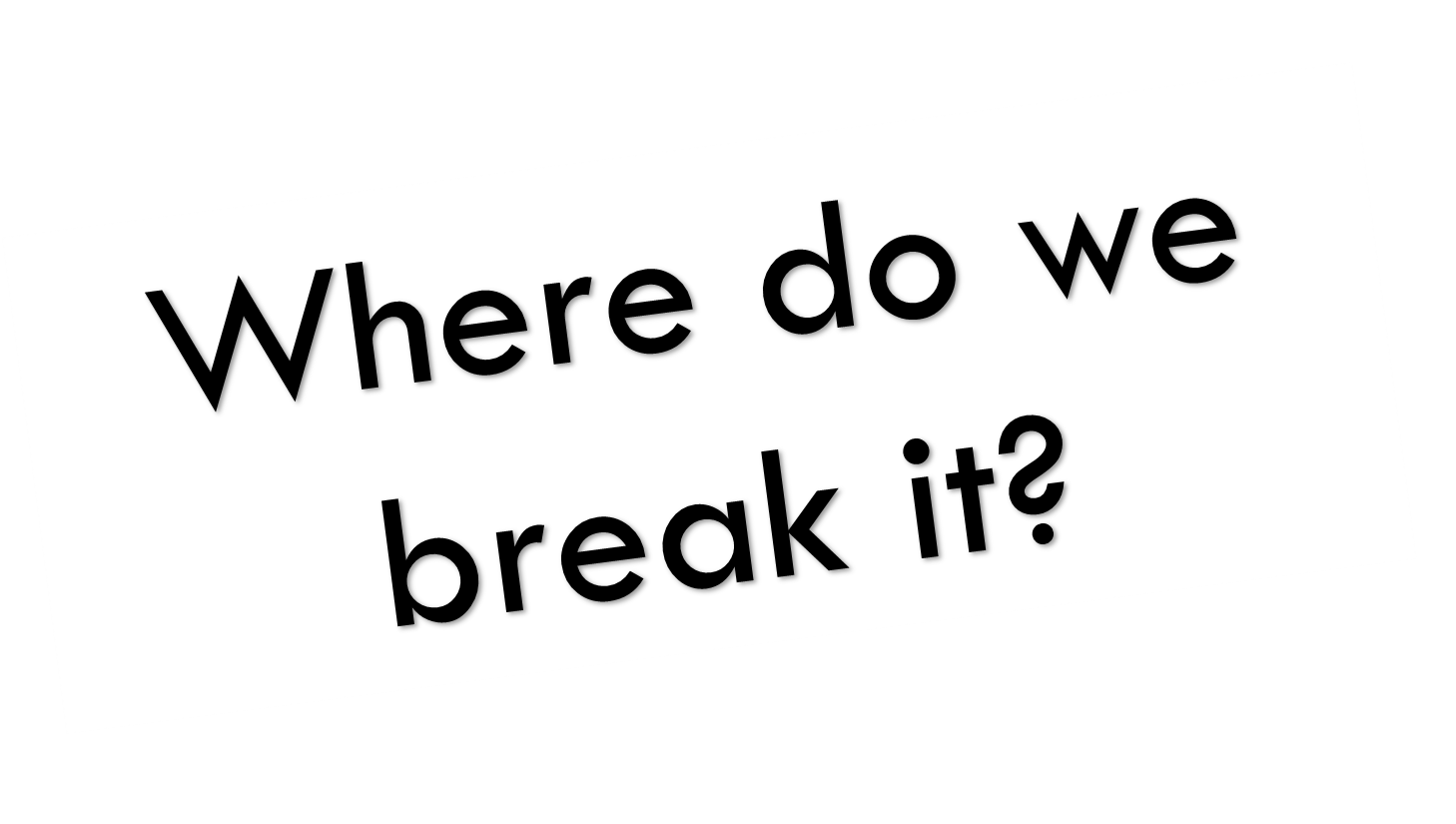 “I don’t think I like boys,” answered the Swallow. “Last summer, when I was staying on the river, there were two rude boys, the miller’s sons, who were always throwing stones at me. They never hit me, of course; we swallows fly far too well for that, and besides, I come of a family famous for its agility; but still, it was a mark of disrespect.”
Paragraphs
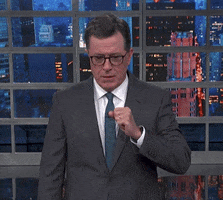 “Far away,” continued the statue in a low musical voice, “far away in a little street there is a poor house. One of the windows is open, and through it I can see a woman seated at a table. Her face is thin and worn, and she has coarse, red hands, all pricked by the needle, for she is a seamstress. She is embroidering passion-flowers on a satin gown for the loveliest of the Queen’s maids-of-honour to wear at the next Court-ball. In a bed in the corner of the room her little boy is lying ill. He has a fever, and is asking for oranges. His mother has nothing to give him but river water, so he is crying. Swallow, Swallow, little Swallow, will you not bring her the ruby out of my sword-hilt? My feet are fastened to this pedestal and I cannot move. “I am waited for in Egypt,” said the Swallow. “My friends are flying up and down the Nile, and talking to the large lotus-flowers. Soon they will go to sleep in the tomb of the great King. The King is there himself in his painted coffin. He is wrapped in yellow linen, and embalmed with spices. Round his neck is a chain of pale green jade, and his hands are like withered leaves.” “Swallow, Swallow, little Swallow,” said the Prince, “will you not stay with me for one night, and be my messenger? The boy is so thirsty, and the mother so sad.” “I don’t think I like boys,” answered the Swallow. “Last summer, when I was staying on the river, there were two rude boys, the miller’s sons, who were always throwing stones at me. They never hit me, of course; we swallows fly far too well for that, and besides, I come of a family famous for its agility; but still, it was a mark of disrespect.”
Paragraphs
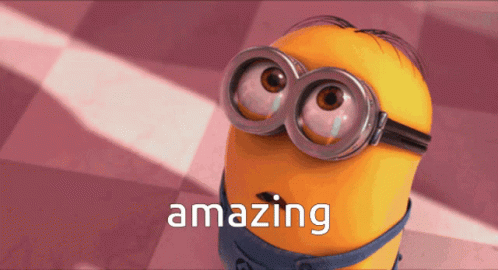 “Far away,” continued the statue in a low musical voice, “far away in a little street there is a poor house. One of the windows is open, and through it I can see a woman seated at a table. Her face is thin and worn, and she has coarse, red hands, all pricked by the needle, for she is a seamstress. She is embroidering passion-flowers on a satin gown for the loveliest of the Queen’s maids-of-honour to wear at the next Court-ball. In a bed in the corner of the room her little boy is lying ill. He has a fever, and is asking for oranges. His mother has nothing to give him but river water, so he is crying. Swallow, Swallow, little Swallow, will you not bring her the ruby out of my sword-hilt? My feet are fastened to this pedestal and I cannot move.
“I am waited for in Egypt,” said the Swallow. “My friends are flying up and down the Nile, and talking to the large lotus-flowers. Soon they will go to sleep in the tomb of the great King. The King is there himself in his painted coffin. He is wrapped in yellow linen, and embalmed with spices. Round his neck is a chain of pale green jade, and his hands are like withered leaves.”
“Swallow, Swallow, little Swallow,” said the Prince, “will you not stay with me for one night, and be my messenger? The boy is so thirsty, and the mother so sad.”
“I don’t think I like boys,” answered the Swallow. “Last summer, when I was staying on the river, there were two rude boys, the miller’s sons, who were always throwing stones at me. They never hit me, of course; we swallows fly far too well for that, and besides, I come of a family famous for its agility; but still, it was a mark of disrespect.”
Paragraphs
Used to separate ideas
No limit on how many you can use per paper
USUALLY between 4-8 sentences. 
Sentence 1
What the paragraph is about
Next sentence(s)
Evidence to prove your point
Last sentence(s)
Explain why it matters
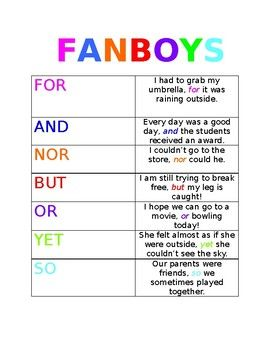 Constructing a sentence
Start with a capital letter
Avoid conjunctions (FANBOYS)
Must contain a….
Subject
What the sentence is about.
Action
What is happening to the subject?
Avoid using and more than once!
Introduction
Provide a hook
Not just some random quote
If you didn’t already know it, don’t use it
Define the terms
What vocab should I know?
THESIS STATEMENT is part of the introduction
Body
As many paragraphs as it takes
Must have continual flow
Avoid asides
Indent paragraphs
Conclusion
About the same length as your intro
Restate your thesis but in a different way
Explain the significant points from your paper
Go full circle
Citations
Always cite your work
Must be alphabetical 
Use proper format
Always on a new page